السلام عليكم ورحمة اللهاهلا سهلا
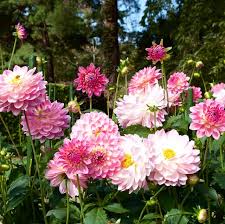 تعريف الأستاذ : 
محمد مجيب الرحمن
الأستاذ المساعد
المدرسة المجددية الإسلا مية (العالم)
برى بارى – كالياكوير –غازى فور-
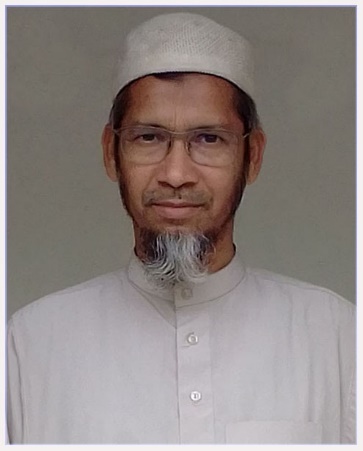 عنوان الدرس

الصف العالم  

الورقة الثانية للأدب العربي
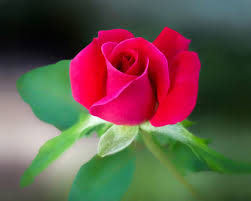 اعلان الدرس


 الثاني من الاعراب
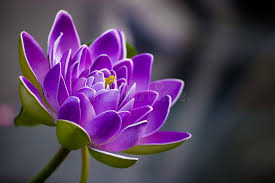 النتائج من الدرس :

يستطيع الطلاب بعد انتهاء هذا الدرس:

ان يبينوا  الاعراب الثاني

 
ان يقولوا  امثلة الاعراب  الثاني
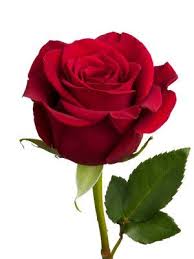 الثاني من الاعراب :

 ان يكون الرفع بالضمة والنصب والجر بالكسرة – ويختص  بجمع المؤنث السالم تقول:

هن مسلمات وراءيت مسلمات ومررت بمسلمات
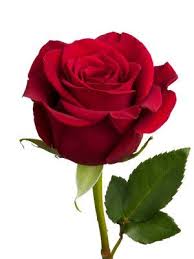 الى اللقاء

السلام عليكم ورحمة الله
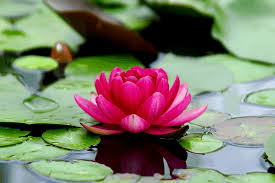